ЛІКАРСЬКІ ЗАСОБИ АНТИБІОТИКІВ
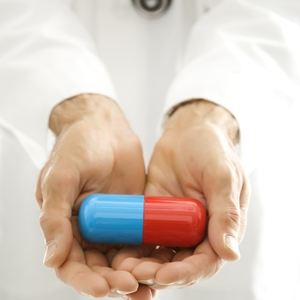 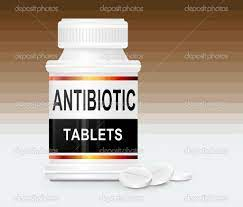 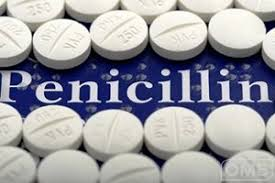 Виконав: студент І курсу магістратури, групи 8.1022, спеціальність «Хімія» Тоцький Д.С.
Перевірила: доктор фарм. наук, профессор, професор кафедри, декан біолог. факультету, академік НАН ВО України, Омельянчик Л.О.
Запоріжжя - 2022
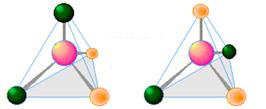 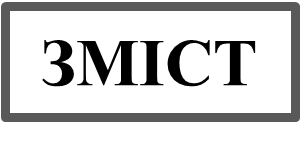 ЗАГАЛЬНА ХАРАКТЕРИСТИКА АНТИБІОТИКІВ
НАЗВА ЛІКАРСЬКОГО ЗАСОБУ: 
ЛАТИНСЬКА, ХІМІЧНА, МІЖНАРОДНА
ДОБУВАННЯ, ДЖЕРЕЛА, СХЕМА СИНТЕЗУ, УМОВИ
ФІЗИЧНІ ТА ХІМІЧНІ ВЛАСТИВОСТІ АНТИБІОТИКІВ
ЗАСТОСУВАННЯ В МЕДИЦИНІ
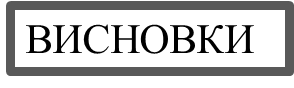 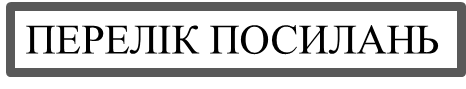 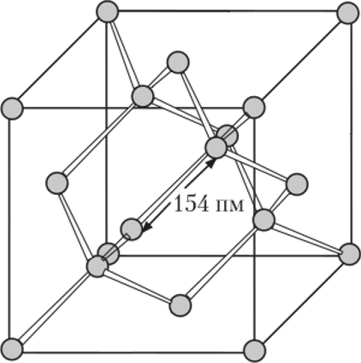 ВСТУП
Антибіотики — це лікарські засоби прямої дії, які пригнічують життєдіяльність бактерій, зупиняють процес їх розмноження й застосовуються для лікування захворювань, викликаних бактеріальними інфекціями.
Розвиток сучасних знань про антибіотики залежав від наступних наукових спостережень:
1872 р. -А. Г. Полотебнов показав, що гриби з роду Репісіllіиm здатні затримувати в умовах in vivo розвиток збудників ряду шкірних захворювань людини
1928 р. - А. Флемінг зробив один з найзначніших вкладів в області антибіотиків, встановивши, що в культурі стафілокока, забрудненій цвіллю, не відбувається ріст мікроорганізмів
1937 р. - М. Вельш описав перший антибіотик стрептоміцетного походження – актіноміцетин
1939 р. - Герхард Домагк отримав Нобелівську премію з фізіології і медицини «за відкриття антибактеріального ефекту пронтозилу»
1940 р. - Говарду Флорі і Ернсту Чейну вдалося виділити пеніцилін в кристалічному вигляді
1952 р. - 3ельман Ваксман отримав Нобелівську премію за відкриття стрептоміцину – першого антибіотика, ефективного при лікуванні туберкульозу
ЗАГАЛЬНА ХАРАКТЕРИСТИКА АНТИБІОТИКІВ
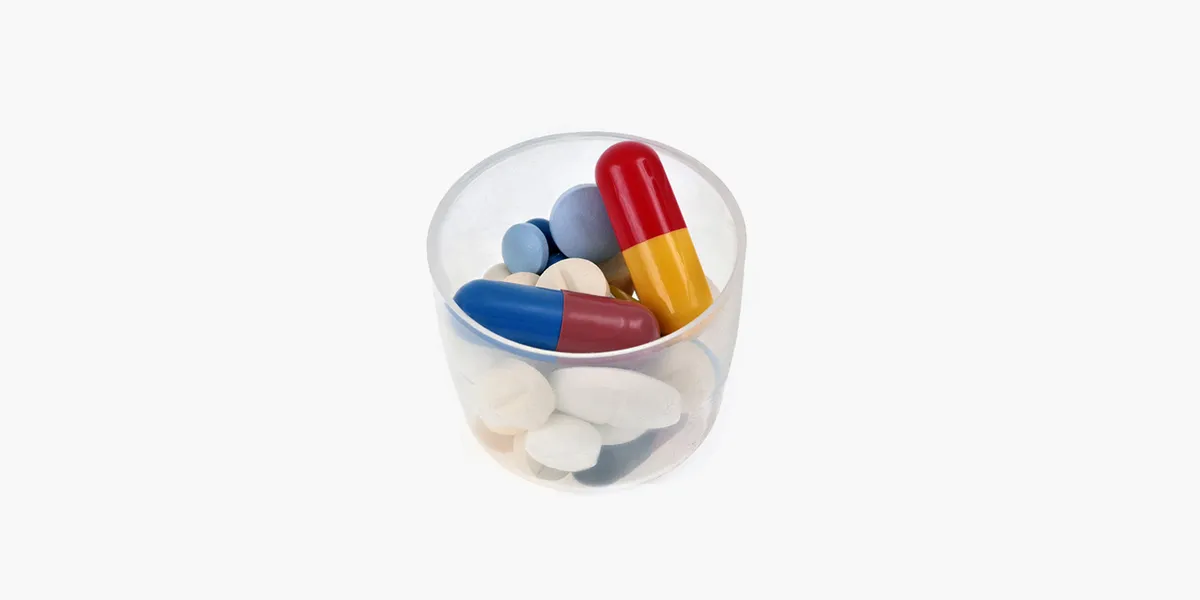 Антибіотики – продукти життєдіяльності (або їхні синтетичні аналоги і гомологи) живих клітин (бактеріальних, грибкових, рослинного і тваринного походження), які вибірково пригнічують функціонування інших клітин – бактерій, грибів, водоростей, пухлин і т.п. аж до повного придушення розвитку.
Існує декілька принципів класификації антибіотиків: − за видами продуцента; − залежно від характеру біологічної дії; − за хімічною структурою. 
Найбільш досконала – хімічна класифікація, яка дозволяє вивчати залежність між хімічною структурою, фізико-хімічними властивостями і дією антибіотиків.
За хімічною класифікацією виділяють:
3. Антибіотики гетероциклічної структури (пеніциліни, цефалоспорини).
1. Антибіотики аліциклічної будови (група тетрациклінів, їх напівсинтетичні аналоги).
2. Антибіотики ароматичного ряду (група левоміцетину)
6. Полієнові антибіотики з глікозидоподібною структурою (ністатин, амфотерицин, мікогептин).
4. Антибіотики глікозидної будови: стрептоміцини; аміноглікозиди (канаміцини, неоміцини, гентаміцини, мономіцини); лінкоміцини; макроліди (еритроміцини);
5. Àнзаміцини (рифаміцини та їх аналоги).
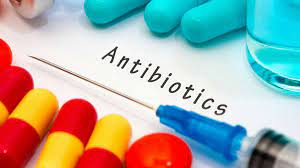 7. Антибіотики поліпептидної будови (граміцидини, поліміксини та ін.).
8. В окрему групу виділяють протипухлинні антибіотики: похідні ауреолової кислоти; антрацикліни; похідні хінолін-5,8-діону; актиноміцини
Назва лікарського засобу: латинська, хімічна, міжнародна
Антибіотики (Antibiotics) (грец. αντι — проти, 
грец. βιοτικος — життєвий). 
Уперше термін антибіотик («проти життя») ввів у 1942 р. Ваксман.
У 1965 році Міжнародний комітет з номенклатури антибіотиків рекомендував наступні правила:
1. Якщо відома хімічна структура антибіотика, назву слід вибирати з урахуванням того класу сполук, до якого він належить.
3. У назві можна давати вказівку на спектр або спосіб дії.
2. Якщо структура не відома, назва дається за найменуванням роду, родини або порядку (а якщо вони використані, то і виду), до якого належить продуцент. Суфікс «міцин» присвоюється тільки для антибіотиків, синтезованих бактеріями порядку Actinomycetales.
Добування, джерела, схема синтезу, умови
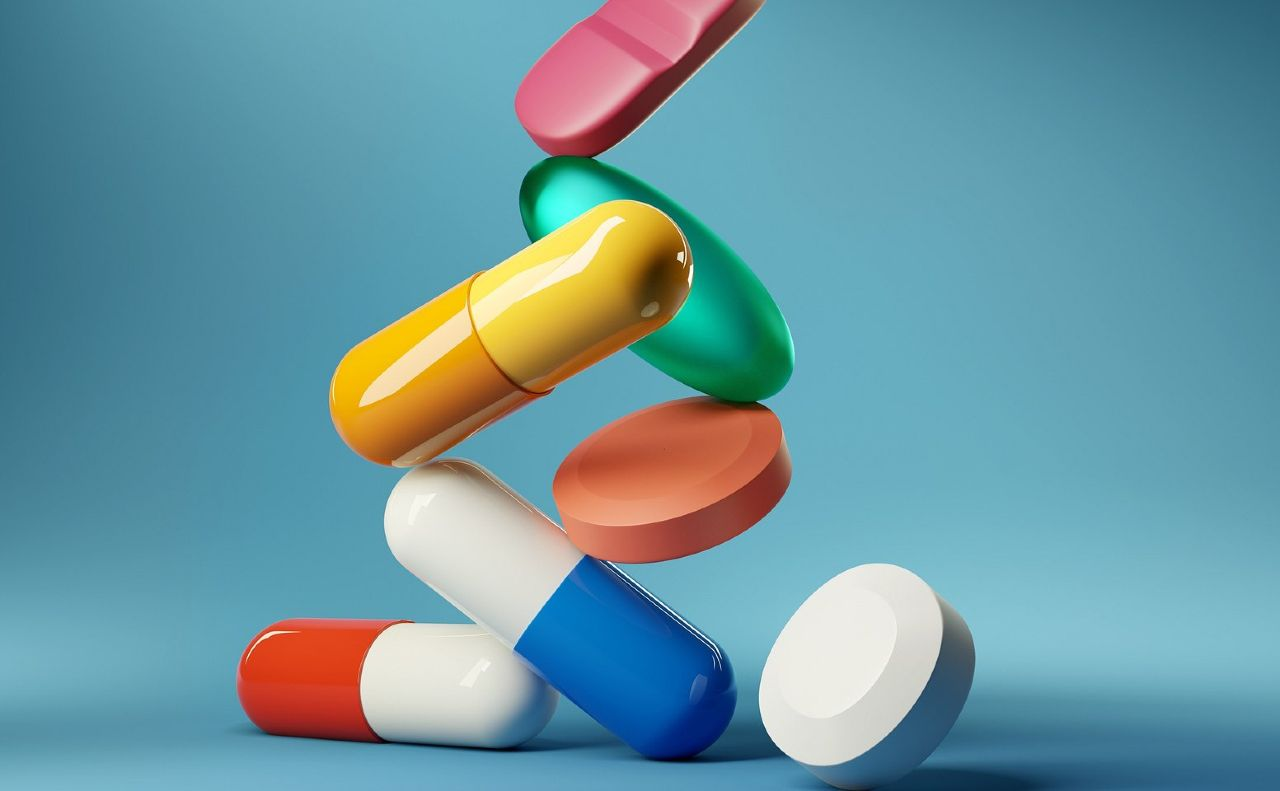 Існуючі способи добування антибіотиків можна поділити на три групи:
1. Мікробіологічний синтез на основі плісняв (Penicillium) або променистих (Streptomyces) грибів. Цим способом отримують антибіотики тетрациклінового ряду, природні пеніциліни, антибіотики глікозидної будови, макроліди та ін. Добування антибіотиків мікробіологічним синтезом ґрунтується на біосинтезі, який здійснюється в клітині мікроорганізму.
2. Хімічний синтез (левоміцетин і його похідні).
3. Сполучення мікробіологічного і хімічного синтезу. Для добування напівсинтетичних антибіотиків на основі трансформації молекул природних антибіотиків (напівсинтетичні тетрацикліни, пеніциліни, цефалоспорини та ін.).
Для аналізу антибіотиків використовують 
біологічні, хімічні, фізичні і фізико-хімічні методи
Антибіотики аліциклічної будови та їх напівсинтетичні аналоги (тетрацикліни)
Тетрациклін (Tetracyclinum)
4-Диметиламіно-1,4,4а,5,5а,6,11,12а-октагідро-3,6,10,12,12а-пентагідрокси-6-метил-1,11-діоксонафтацен-2-карбоксамід
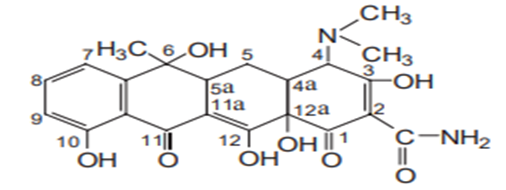 Доксицикліну хіклат (Doxycyclini hyclas) (ДФУ) (Doxycycline hyclate*) Вібраміцин
Гідрохлорид геміетанолу гемігідрату (4S,4aR,5S,5aR,6R,12aS)- 4-(диметиламіно)-3,5,10,12,12а-пентагідрокси-6-метил-1,11-діоксо1,4,4а,5,5а,6,11,12а-октагідротетрацен-2-карбоксаміду
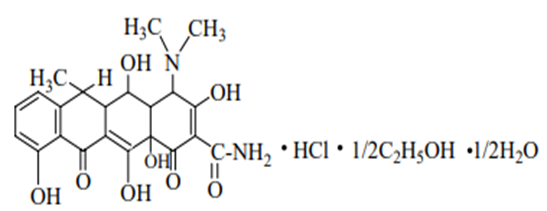 Властивості. Кристалічний порошок жовтого кольору. Гігроскопічний. Легкорозчинний у воді, метанолі, помірно розчинний у 96 %-ному спирті, практично нерозчинний в ефірі. 
Ідентифікація: 1. Методом тонкошарової хроматографії. 2. За появою жовтого забарвлення при взаємодії з кислотою сульфатною концентрованою.  
3. Субстанція дає характерну реакцію на хлориди.
Метацикліну гідрохлорид (Methacyclini hydrochloridum) (Methacyclinе hydrochloridе*) Рондоміцин
4-Диметиламіно-1,4,4а,5,5а,6,11,12а-октагідро-3,5,10,12,12а-пентаокси6-метилен-1,11-діоксонафтацен-2-карбоксаміду гідрохлорид
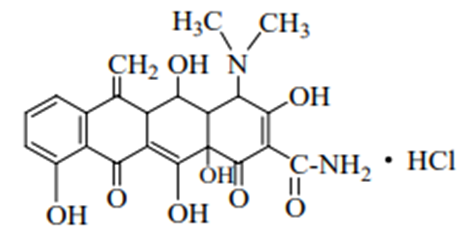 Властивості. За фізичними властивостями тетрацикліни – кристалічні речовини жовтого або світло-жовтого кольору, без запаху, гіркі на смак. Їх розчини в кислоті хлористоводневій обертають площину поляризації променя вліво. Тетрацикліни-основи малорозчинні у воді, а солі – добре розчинні. У спирті всі лікарські речовини групи тетрациклінів важкорозчинні, але, завдяки амфотерним властивостям, легкорозчинні в розведених мінеральних кислотах і розчинах гідроксидів лужних металів. Основні властивості зумовлені наявністю диметиламіногрупи в положенні 4, а кислі – фенольного гідроксилу в положенні 10 і енольних у 3 і 12.
Ідентифікація: 1. Реакції з кислотою сульфатною концентрованою – утворюються ангідропохідні тетрацикліну, які мають специфічне забарвлення:
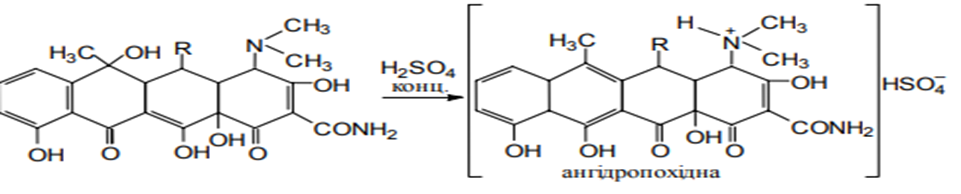 В експрес-аналізі лікарських засобів тетрациклінового ряду використовують кольорові реакції з натрію нітропрусидом, п-диметиламінобензальдегідом, з лужним розчином калію тетрайодмеркурату (реактивом Несслера), діазореактивом. Утворення азобарвника можливе за рахунок наявності фенольного гідроксилу:
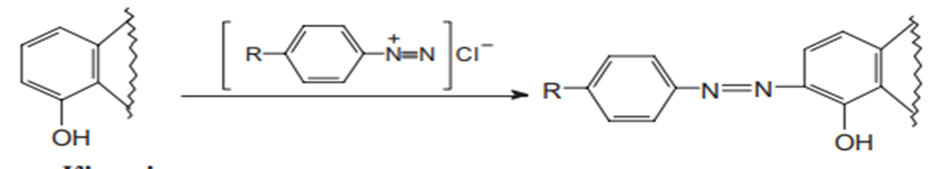 Кількісне визначення: 1. Антибіотики тетрациклінового ряду кількісно визначають біологічним методом дифузії в агар. При цьому 1 мкг = 1 ОД, відтак 1,0 г речовини = 1000000 ОД. 2. Спектрофотометрія в УФ-області, фотоколориметрія і флуориметрія.
Антибіотики ароматичного ряду
Левоміцетин (Laevomycetinum) Хлорамфенікол (Chloramphenicolum)*
Левоміцетину стеарат (Laevomycetini stearas)
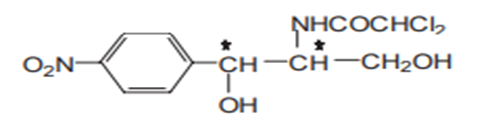 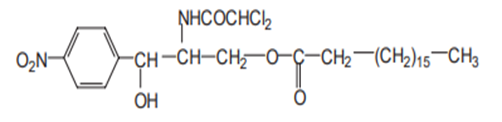 D-(–)-трео-1-п-Нітрофеніл-2-дихлорацетиламінопропандіолу1,3–3-стеарат
D-(–)-трео-1-п-Нітрофеніл-2-дихлорацетиламінопропандіол-1,3
Левоміцетину сукцинат розчинний (Laevomycetini succinas solubile)
Властивості. Левоміцетин і його стеарат – це білі з жовтуватим або жовтувато-зеленим відтінком кристалічні речовини без запаху. Левоміцетин гіркий на смак. Малорозчинний у воді, легкорозчинний у спирті. Левоміцетину сукцинат розчинний – гіркий на смак. Дуже легко розчиняється у воді, малорозчинний у спирті, гігроскопічний.
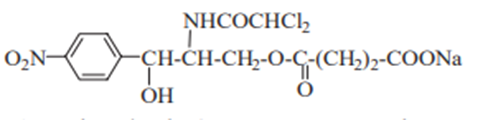 D-(–)-трео-1-п-Нітрофеніл-2-дихлорацетиламінопропандіолу1,3–3-сукцинат натр
Антибіотики гетероциклічної структури
В основі молекули пеніцилінів лежить 6-амінопеніциланова кислота (6-АПК), яка складається з конденсованих тіазолідинового (А) і β-лактамного (В) циклів:
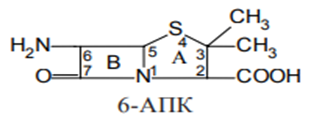 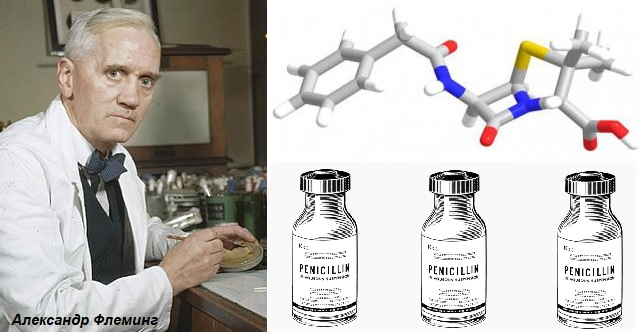 Добування. Природні пеніциліни отримують мікробіологічним синтезом зі штамів Penicillium notatum і Penicillium chrysogenum.
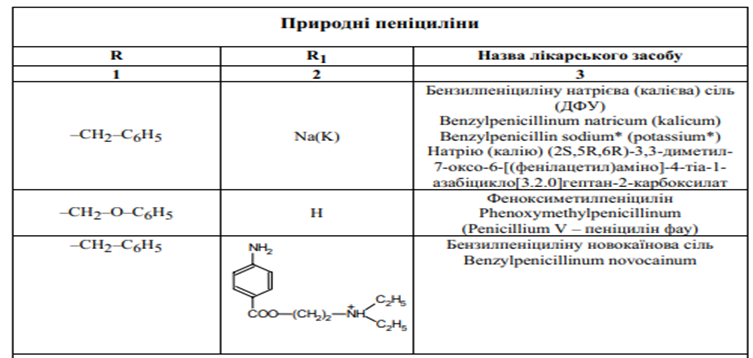 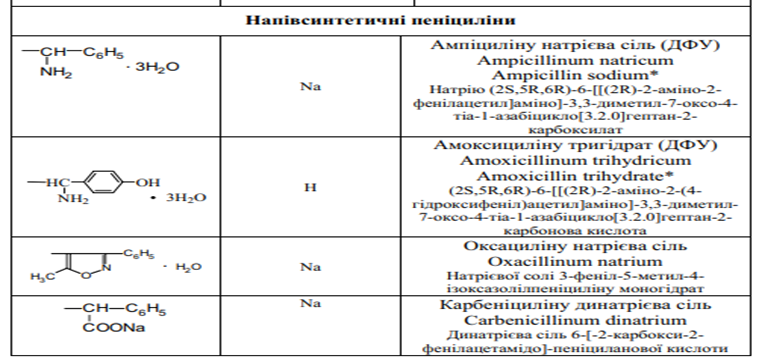 Цефалоспорини
Також належать до антибіотиків гетероциклічної структури і є похідними 7-аміноцефалоспоранової кислоти (7-АЦК) і 7-амінодезацетоксицефалоспоранової кислоти (7-АДЦК)
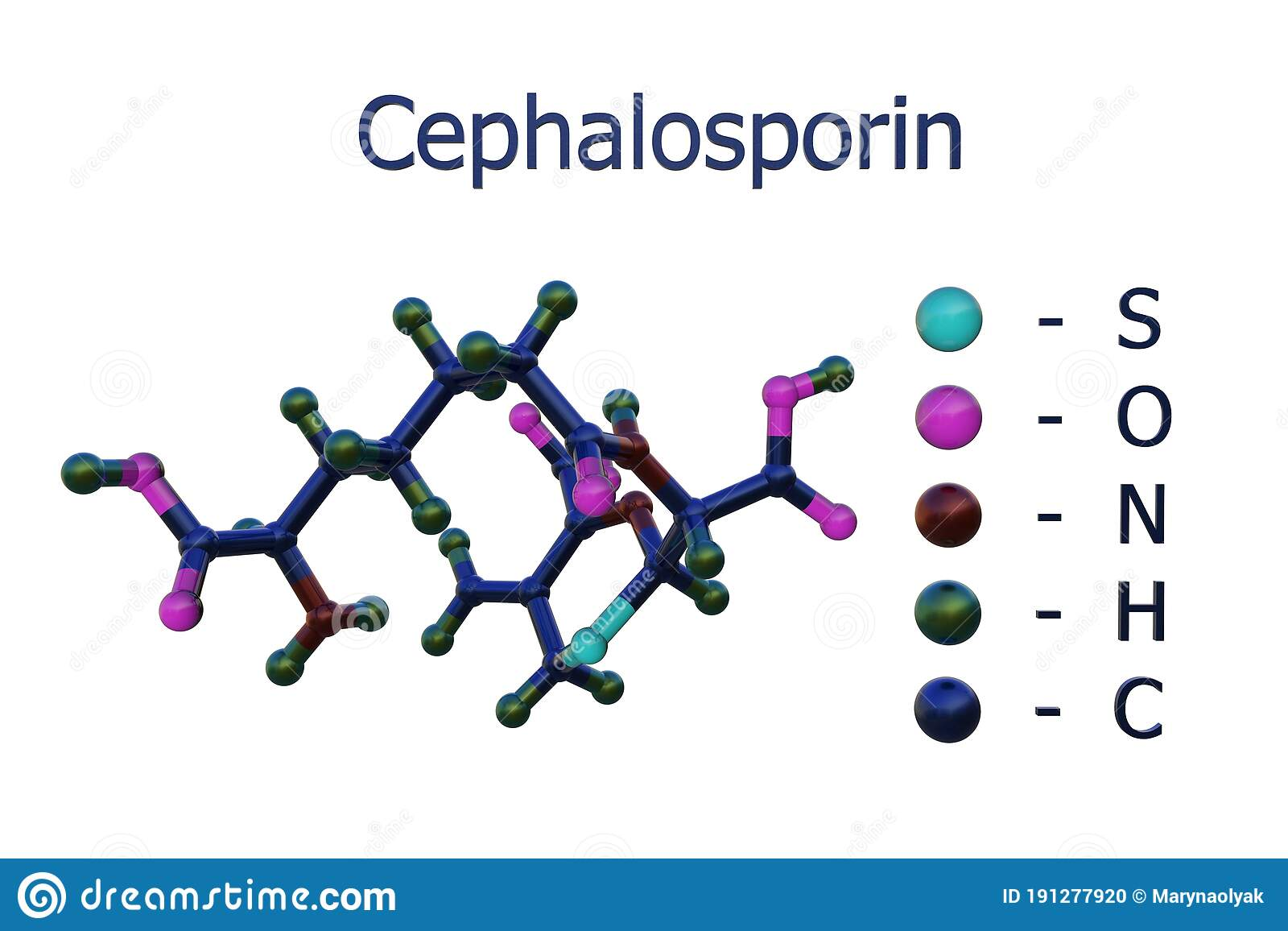 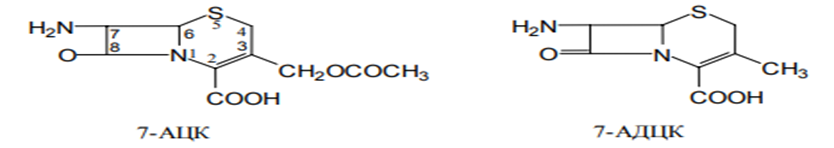 Властивості. Лікарські речовини – білі, іноді з жовтуватим відтінком порошки. Малорозчинні у воді (за винятком натрієвих солей – цефалексину, цефтріаксону, цефотаксиму), важкорозчинні у спирті. 
Ідентифікація: 1. Фізико-хімічними методами: ІЧ- та УФ-спектрофотометрія, тонкошарова хроматографія. 2. Реакція з формальдегідом у присутності кислоти сульфатної концентрованої. 3. Наявність β-лактамного циклу обумовлює реакцію утворення гідроксаматів купруму (ІІ) або феруму (ІІІ). 4. Із сумішшю кислот сульфатної та нітратної цефалексин набуває жовтого забарвлення, цефалотин – оливково-зеленого, що переходить у червоно-коричневе. 5. Натрієві солі дають відповідні реакції на катіон натрію. 
Кількісне визначення. 1. Метод рідинної хроматографії (ДФУ). 2. Хімічні методи (аналогічно пеніцилінам). 3. Біологічні методи. 4. Фізико-хімічні методи (спектрофотометрія, фотоколориметрія).
Антибіотики-глікозиди
Це велика група антибіотиків, які широко застосовуються в медичній практиці. До неї належать, зокрема, стрептоміцини. 
Добування. Мікробіологічним синтезом із актиноміцета Streptomyces griseus. У медичній практиці застосовується лікарський засіб стрептоміцину сульфат.
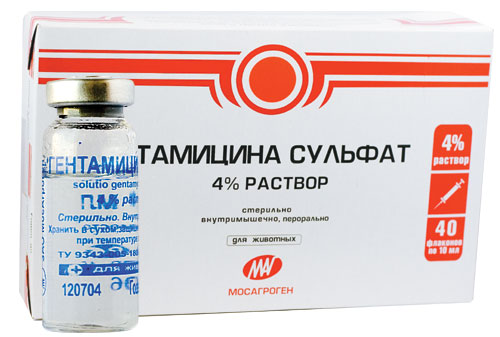 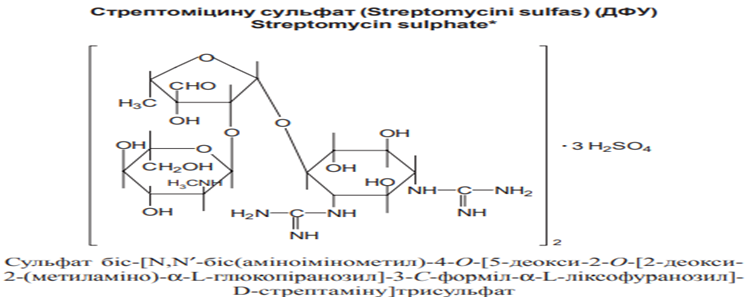 Властивості. Порошок білого кольору. Гігроскопічний. Дуже легко розчинний у воді, практично нерозчинний в етанолі і ефірі. Стрептоміцин проявляє основні властивості завдяки наявності в молекулі нітрогеновмісних груп (дві гуанідинові й одна N-метильна) і тому легко утворює солі. 
Кількісне визначення. 1. Мікробіологічний метод (ДФУ).         
2. Фотоколориметрія, яка ґрунтується на використанні мальтольної проби.
Антибіотики-аміноглікозиди
У медичній практиці використовують гентаміцину сульфат (ДФУ), канаміцину моносульфат (ДФУ), неоміцину сульфат, мономіцин, амікацину сульфат.
За фізичними властивостями порошки білого, жовтуватого або кремового кольору, без запаху, гігроскопічні. Легкорозчинні у більшості органічних розчинників, оптично активні. Зберігання: в герметичній упаковці, у захищеному від світла місці.
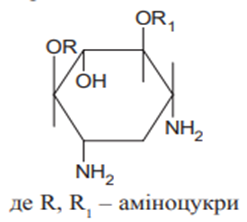 Антибіотики – анзаміцини
Полієнові антибіотики
В основі їх будови лежить ароматичне ядро, з’єднане з макроциклічним аліфатичним ланцюгом, названим анза-ланцюгом. Аліфатичний ланцюг не містить характерних для антибіотиків-макролідів лактонних зв’язків і приєднується до ядра амідним атомом нітрогену. До анзаміцинів належать антибіотики рифаміцини, стрептоварицини, толіпоміцини, галоміцини, нафтоміцини та ін.
Антибіотики з протигрибковою дією,  в основному мають полієнову структуру. Це суміші речовин, дуже близьких за будовою. Молекула кожного з компонентів складається з аглікону, який має макроциклічну структуру, й аміноцукру, з’єднаних між собою глікозидним зв’язком. Полієнова структура аглікону має 6–7 подвійних зв’язків і 35–40 атомів карбону.
Антибіотики-поліпептиди
Протипухлинні антибіотики
за своїм амінокислотним складом, хімічною структурою відрізняються від інших пептидів (білків, гормонів). Як лікарські засоби застосовуються граміцидин С, поліміксин М, ристоміцин та ін. Зберігання: у сухому, захищеному від світла місці
можна поділити на: – похідні ауреолової кислоти (олівоміцин); 
– похідні антрацикліну (рубоміцин); – похідні хінолін-5,8-діону (брунеоміцин). Зберігання: у закупореній тарі, у сухому, захищеному від світла місці.
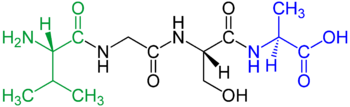 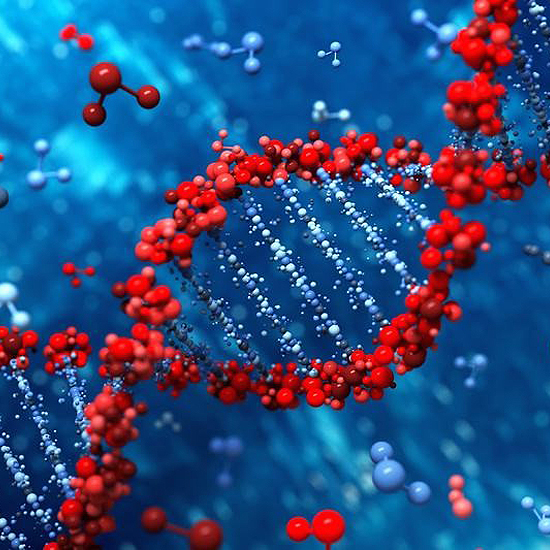 Застосування в медицині
Відбувається при: лікуванні запальних процесів (пневмонія, перитоніт, фурункульоз), різних форм туберкульозу, при боротьбі з багатьма інфекційними захворюваннями, при лікуванні бактеріальних і протозойних інфекцій, паразитарних інвазій і ракових захворювань, системних мікозів, і хвороб. Деякі антибіотики використовують як інгібітори ферментів, а також як імуномодулятори.
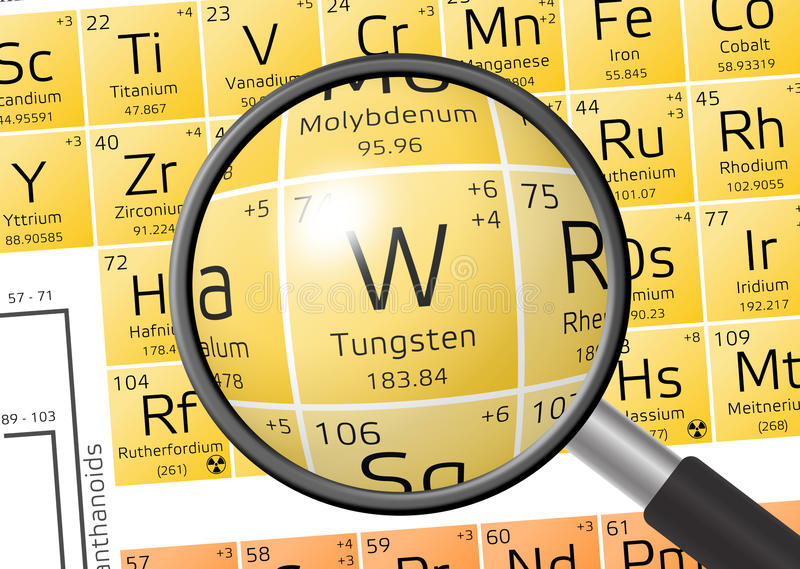 ВИСНОВОК
У роботі розглянуті фізичні та хімічні властивості антибіотиків аліциклічної будови та їх напівсинтетичні аналоги, антибіотиків ароматичного ряду, антибіотиків гетероциклічної структури, антибіотиків-аміноглікозидів, антибіотиків – анзаміцинів, полієнових антибіотиків, антибіотиків-поліпептидів, протипухлинних антибіотиків.
ПЕРЕЛІК ПОСИЛАНЬ
АНТИБІОТИКИ. URL:https://www.pharmencyclopedia.com.ua/article/2810/antibiotiki#list  (дата звернення: 01.11.2022).
Біотехнологія антибіотиків: Лабораторний практикум [Текст] : навч. посіб. для студ. спеціальності 162 «Біотехнології та біоінженерія», освітня програма «Біотехнології» / КПІ ім. Ігоря Сікорського ; уклад.: Л. Б. Орябінська, Л. П. Дзигун, В. Ю. Поліщук. Київ : КПІ ім. Ігоря Сікорського, 2020. 40 с.
Клініко-фармакологічна характеристика сучасних антимікробних засобів : навчально-методичний посібник для студентів 3-4 курсів медичних факультетів / І. С. Чекман, І. Ф. Бєленічев, Н. В. Бухтіярова [та ін.].  Запоріжжя : ЗДМУ, 2019. 111 с.
Конспект лекцій з дисципліни «Технологія антибіотиків та лікарських препаратів» освітньо-професійної програми першого (бакалаврського) рівня вищої освіти зі спеціальності 162 «Біотехнології та біоінженерія» усіх форм навчання / Укладач: Головей О.П. Кам᾽янське: ДДТУ, 2017. 121 с.
Чумак А.А., Мележик О.В., Цейслєр Ю.В. Антибіотики: опорний конспект лекцій / Чумак А.А., Мележик О.В., Цейс-лєр Ю.В. К.: Університет «Україна», 2020. 74 с.
Фармацевтична хімія : підручник для студ. вищих фармац. навч. закладів і фармац. ф-тів вищих мед. навч. закладів ІІІ – ІV рівнів акред. / за заг. ред. проф.  Безуглого П. О. Вид. 3-тє, випр., доопрац. Вінниця, Нова Книга, 2017. 456 с.
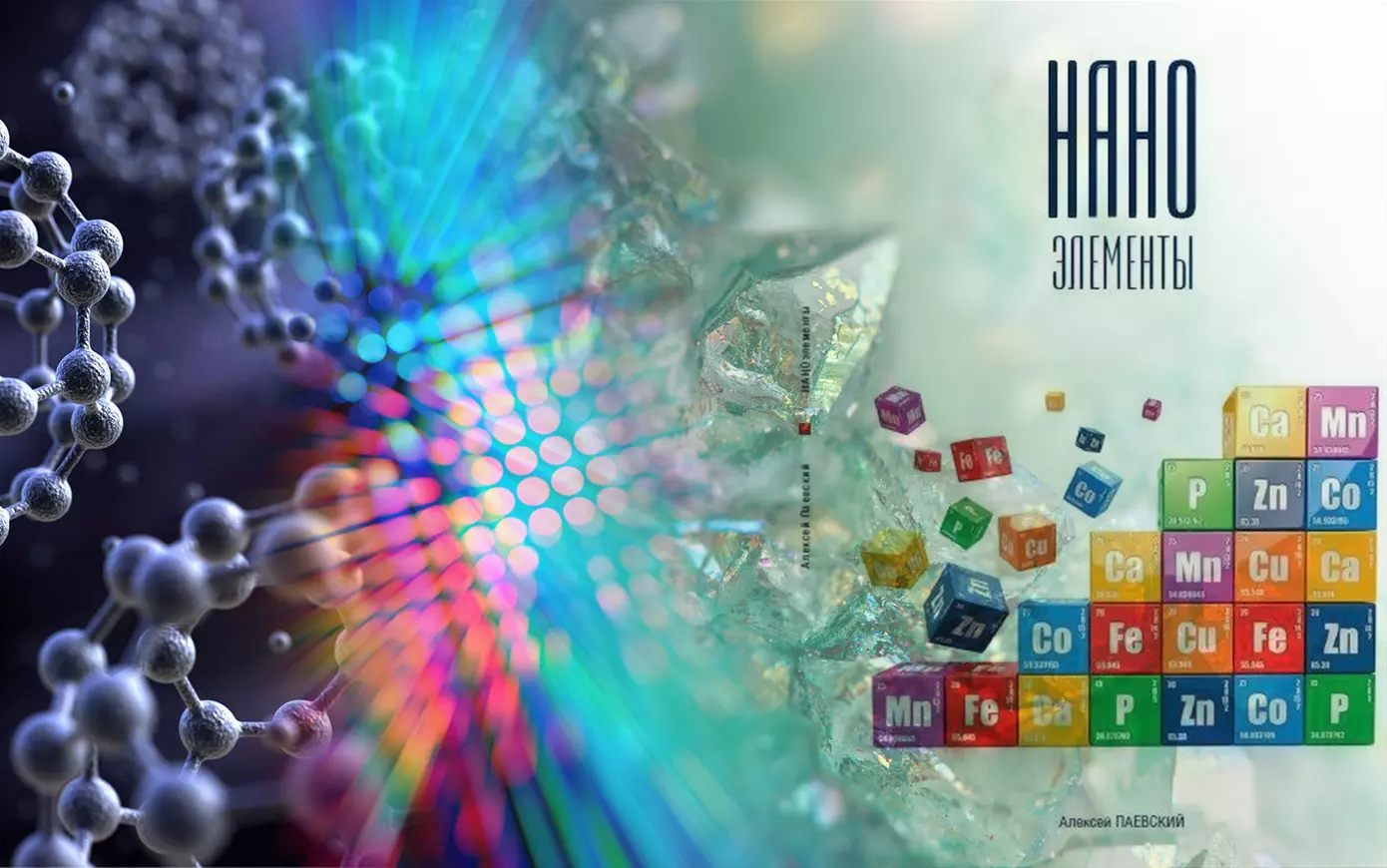 ДЯКУЮ ЗА УВАГУ!